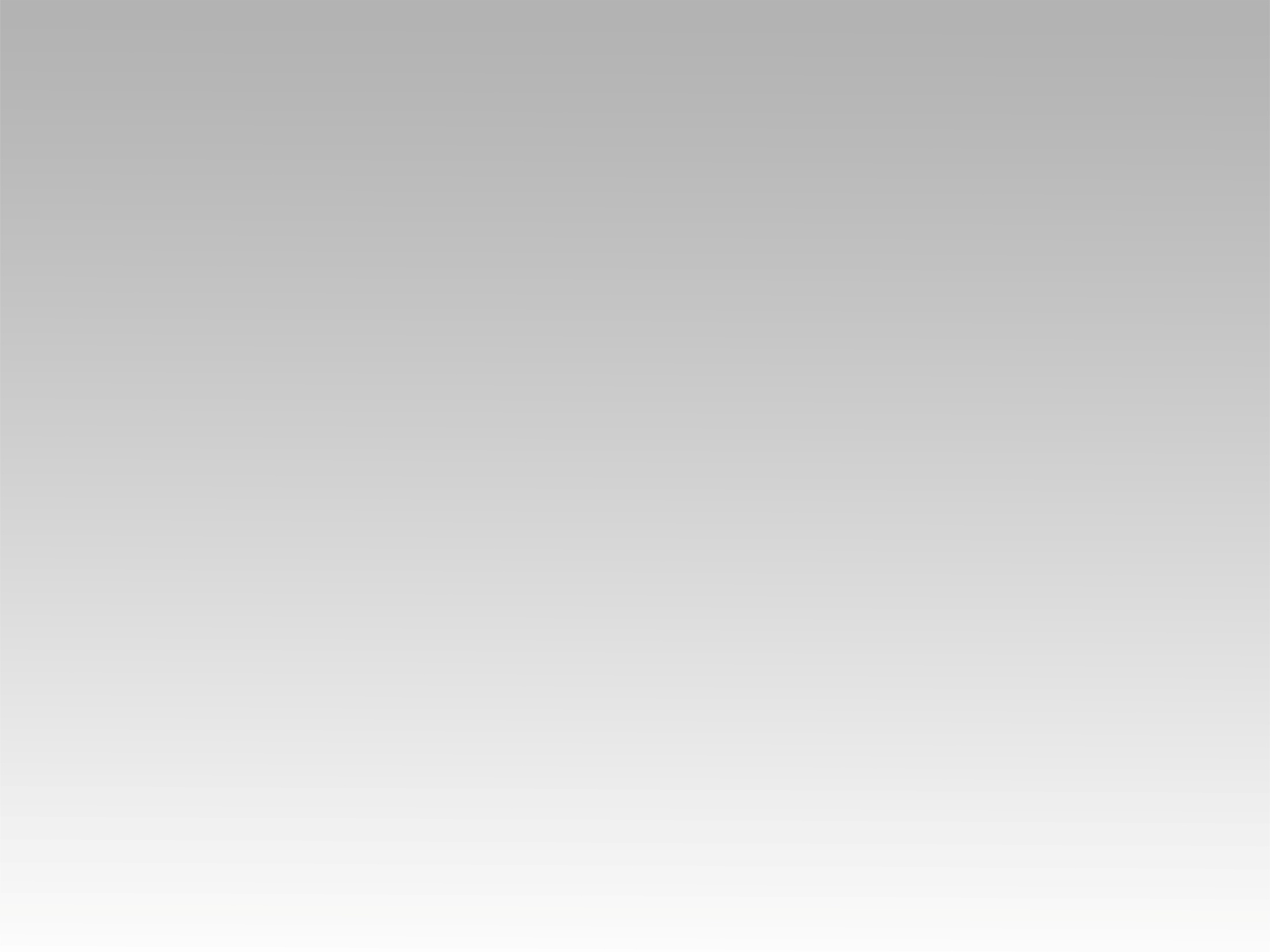 تـرنيــمة
في الدُّجَى وَالسُّكـُون
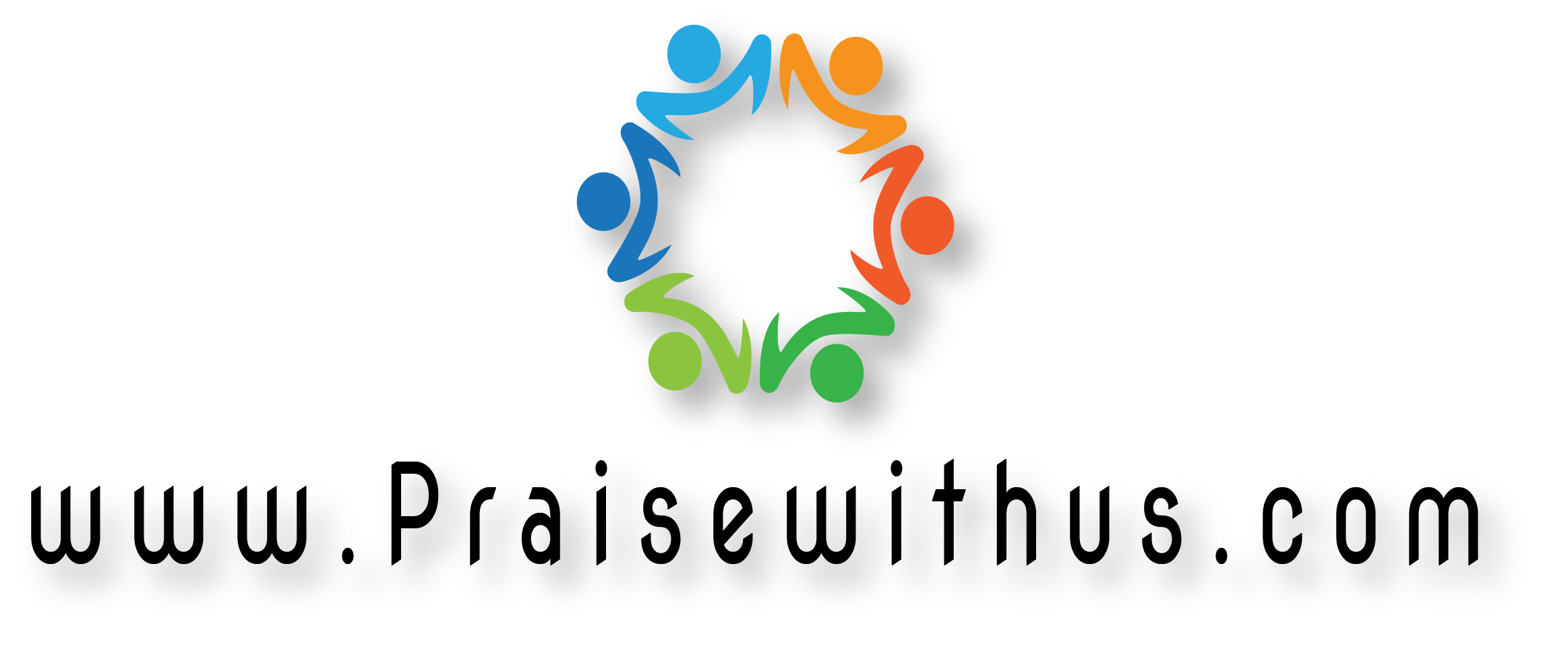 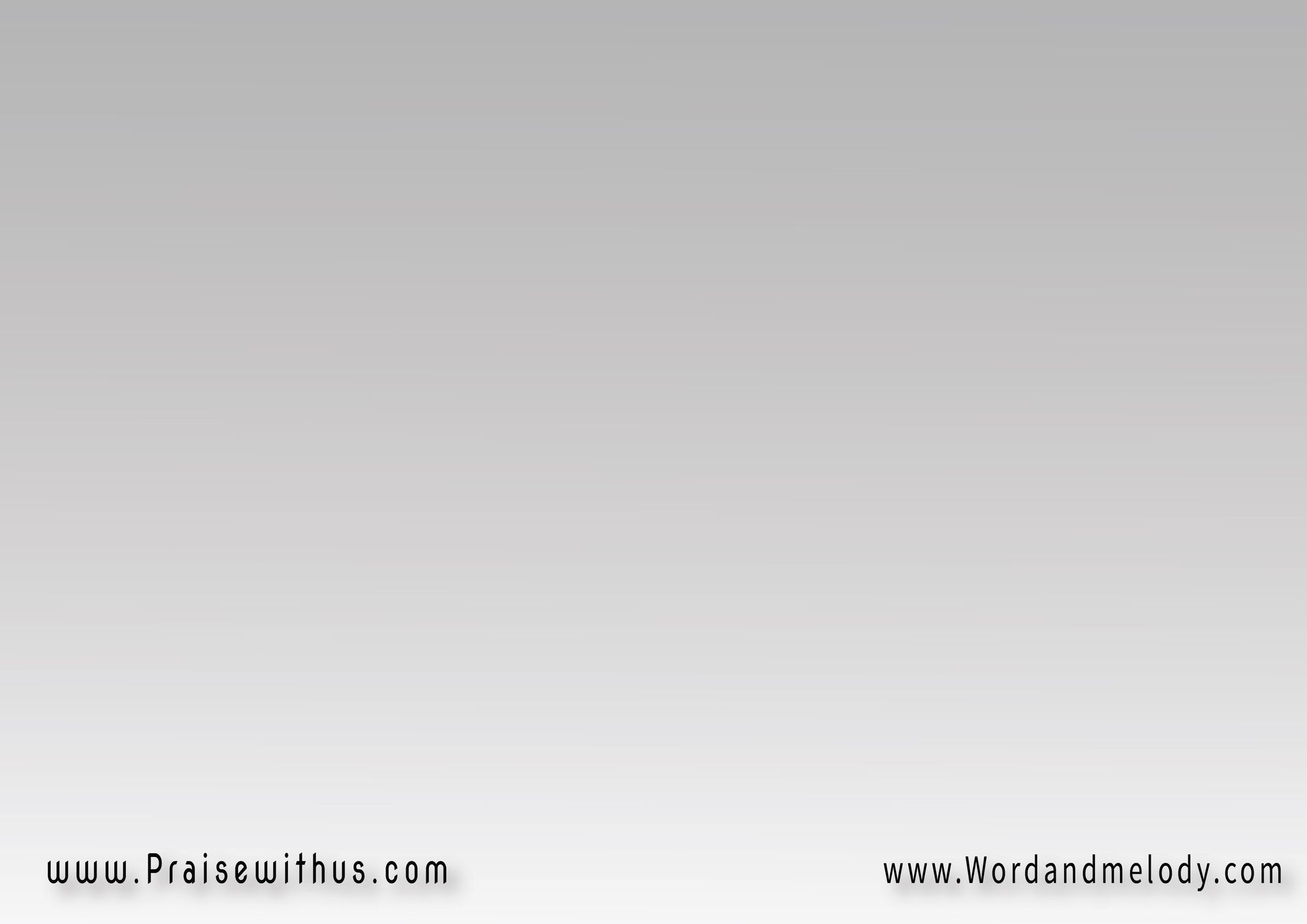 1- في الدُّجَى وَالسُّكـُون   وَالكـَرَى سَائِدانوَعَلـَى مَهْدِ العَلـــــــــي   وَالِدان ساهِـرانيَرْعَيـــــــــــــان طِفـْلا ً   نـــــامَ بـِأمـَـــان
fidoja walsokon  walkara saaedanwaala mahdi alaali  waledani saheranyaraayani teflan  nama be aman
Silent night, holy night  all is calm all is brightround young virgin mother and childholy infant so tender and mild(sleep in heavenly peace)2
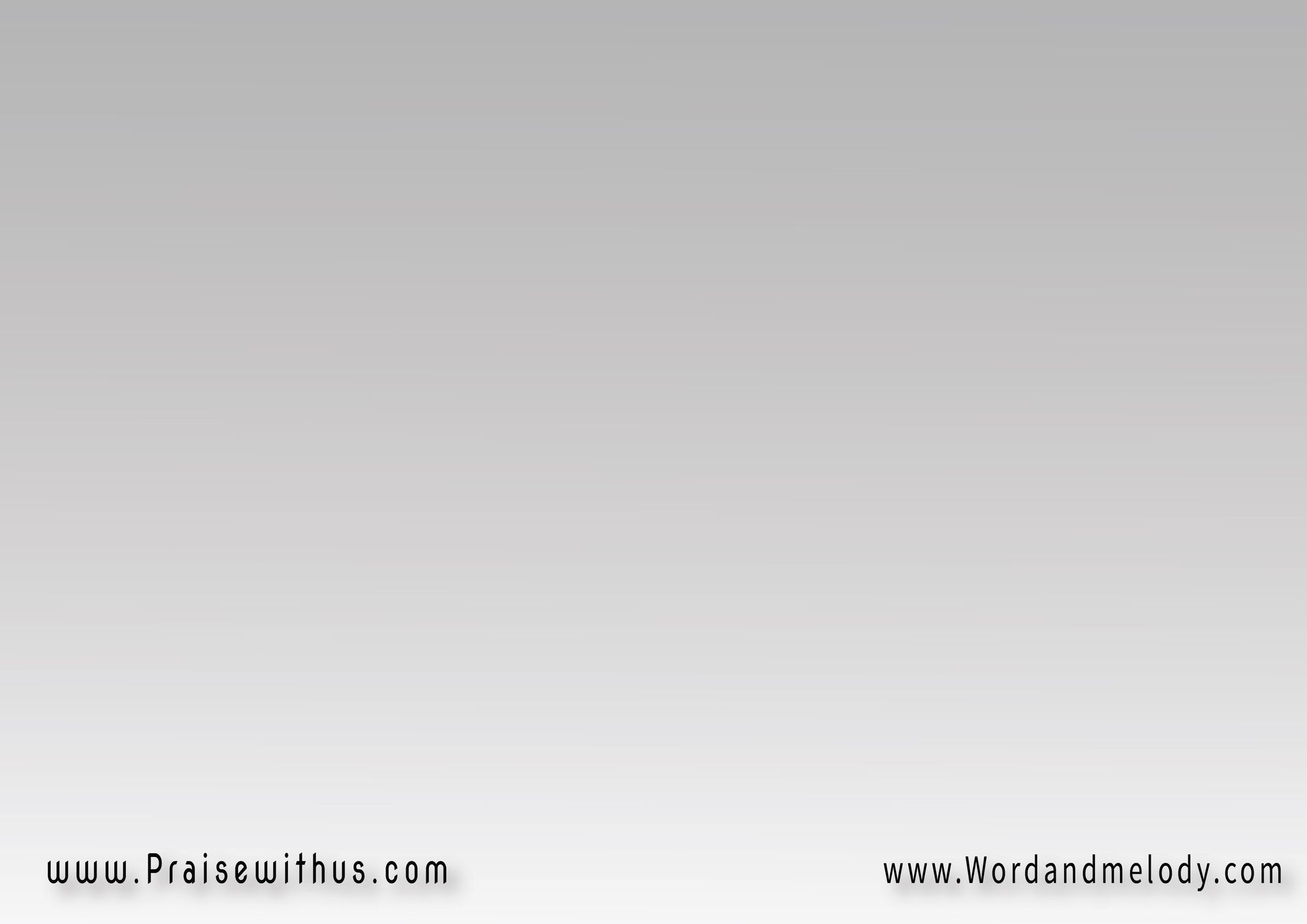 2- وَبَدا في العُـــلا   لِرُعـاةٍ يَحرُسُونجَوْقُ أمْلاكِ السَّما   بـِحُبُور ٍ يُنشِدُونجاءَ نـــــورُ الفِدَى   رَبـُّنــــــا الحَنون
wabada fil aola  leroaaten yahrosoonjawqo amlaki sama  behoboren yonshedoonjaa nooro alfeda rabbona alhanoon
Silent night holy night shepherds quake at the sightGlories stream from heaven afarHeavenly hosts sing Alleluia(Christ the Savior is born!)2
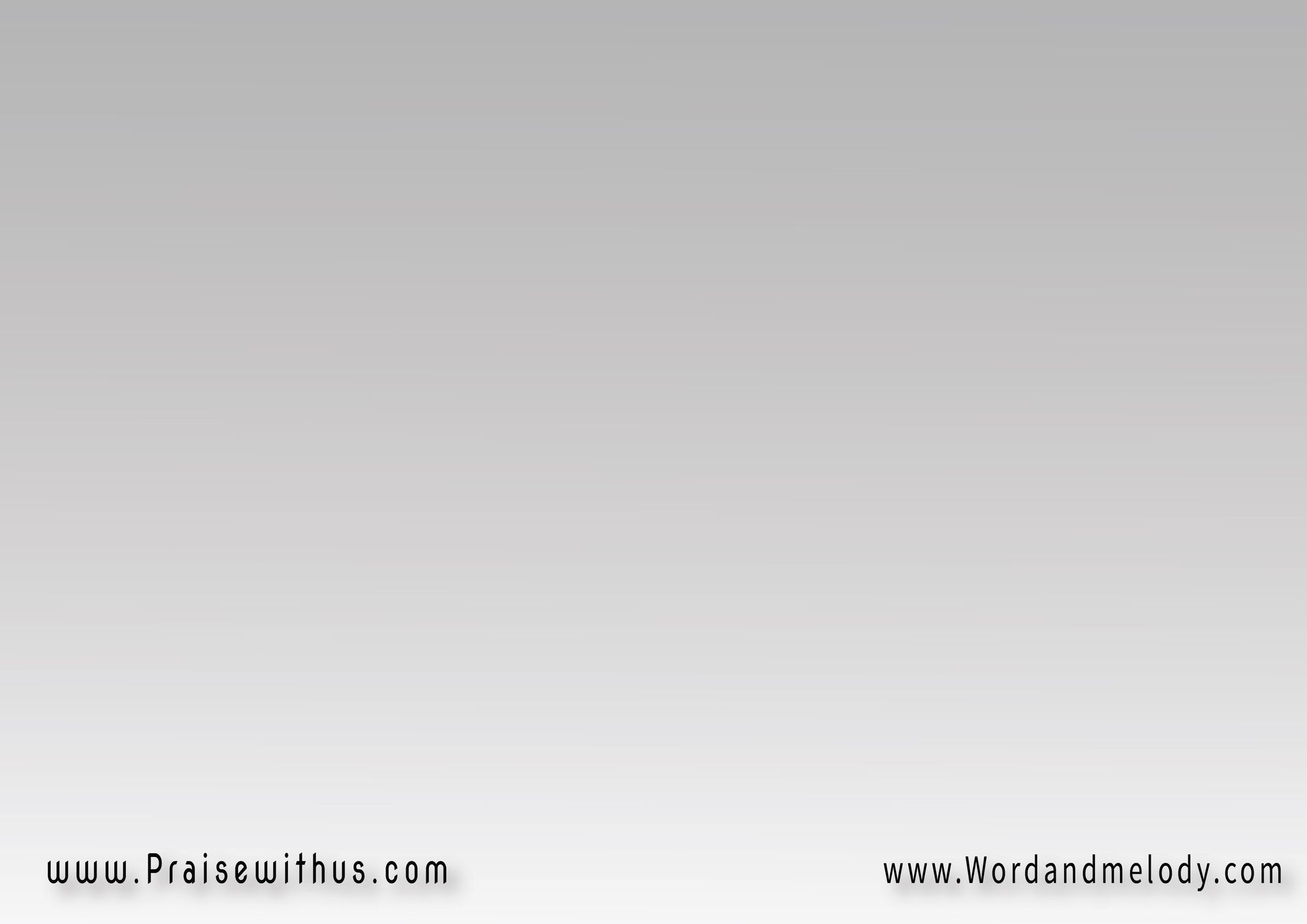 3- لـَيْلـَة ٌ ذِكـْرُهـا   خــــــالِدٌ وَعَظيمإذ تـَجَلـَّتْ لِلوَرَى   نِعْمَة ُ الرَّبِّ الكـَريمفي مُحَيَّا الهــادِي   مُفـْتـَــدِي الأثيـــم
laylaton thekroha  khaledon waatheemeth tajallat lelwara neamato elrabbi alkareemfi mohaya alhadi moftadi alatheem
Silent night, holy night Son of God,Love’s pure lightRadiant beams from the holy facewith the dawn of redeeming grace(Jesus, Lord at thy birth)2
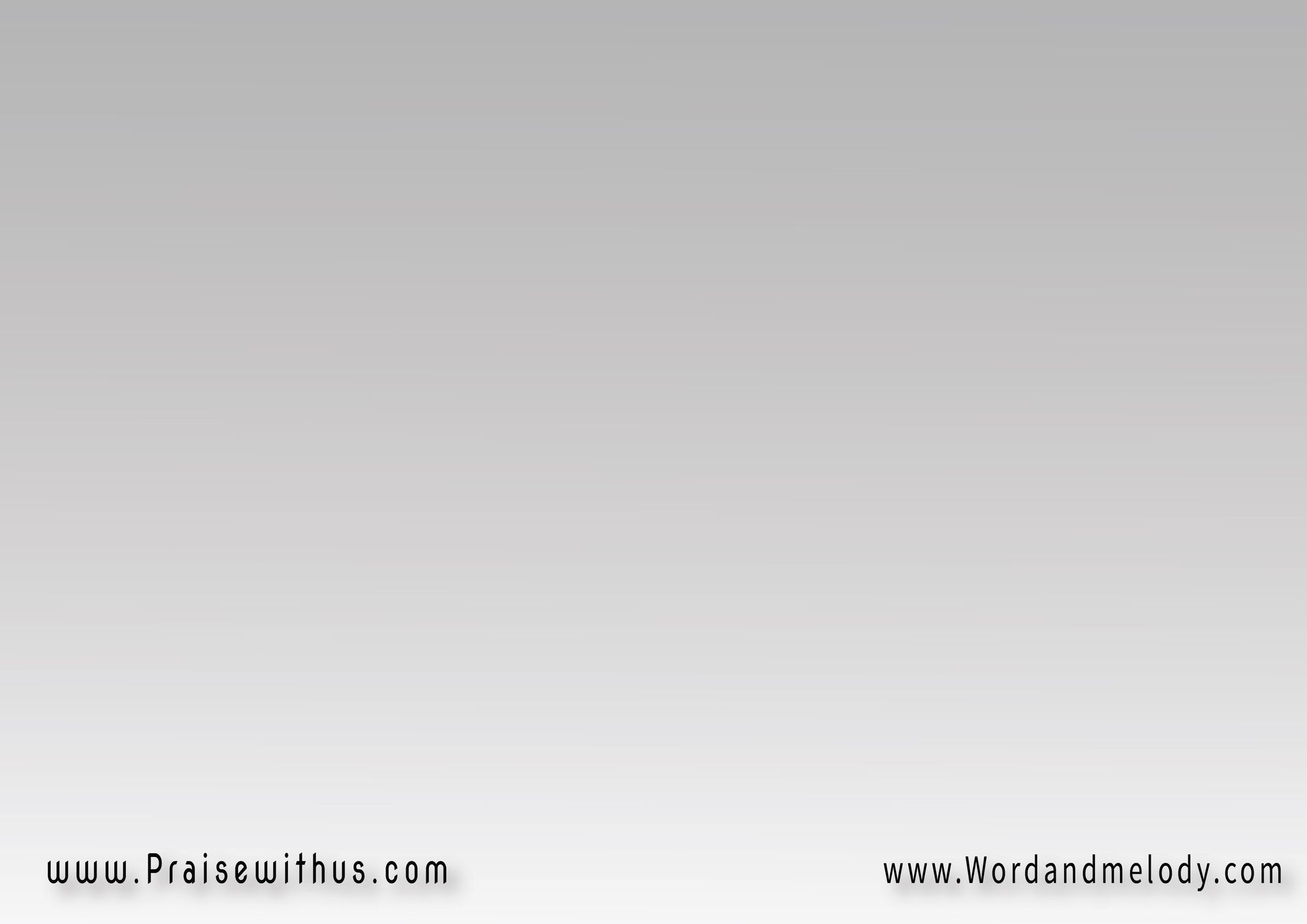 Silent night, holy night,
 wondrous star,lend thy lightWith the angels let us singAlleluia to our King(Christ the Savior is born)2
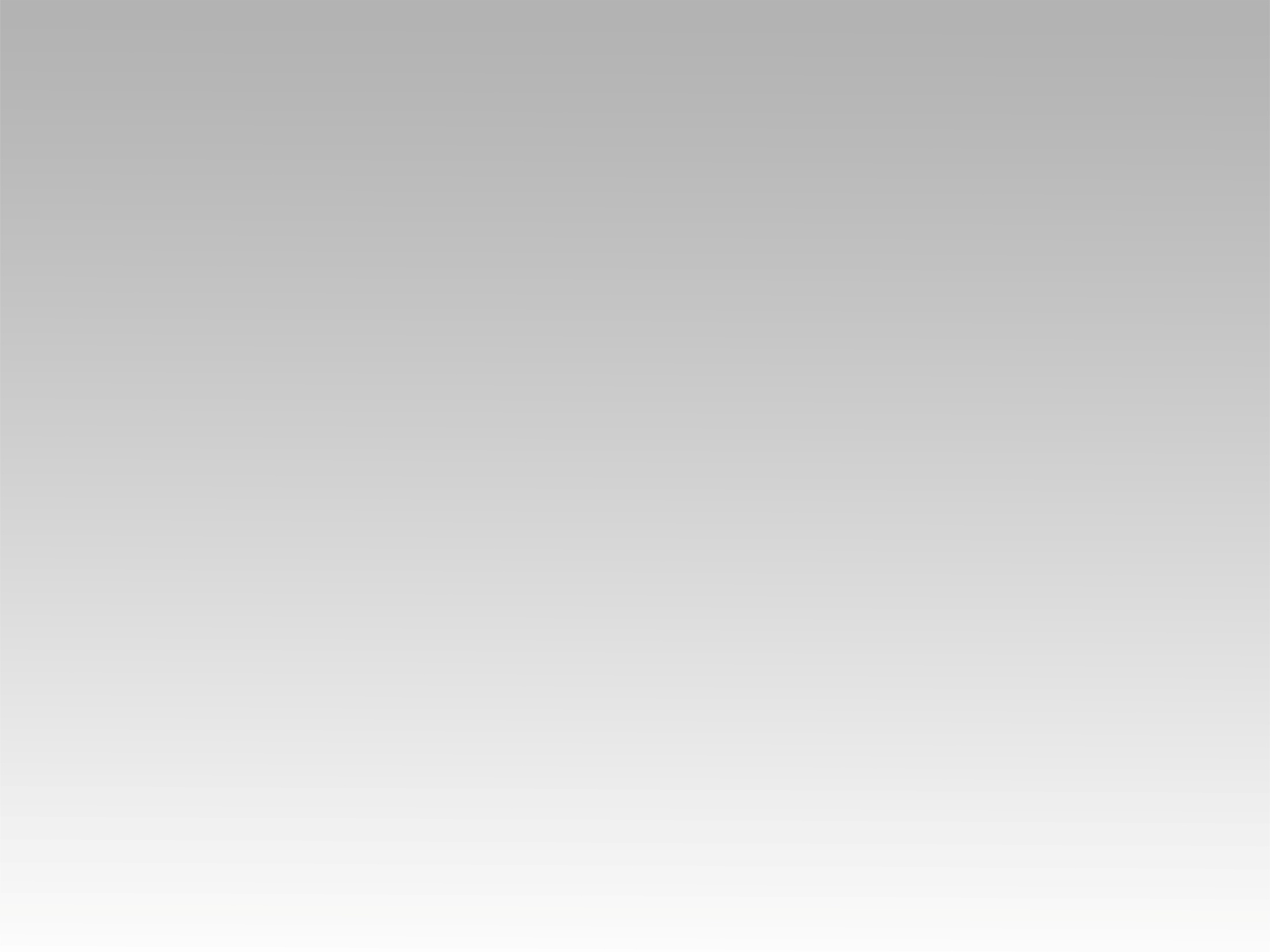 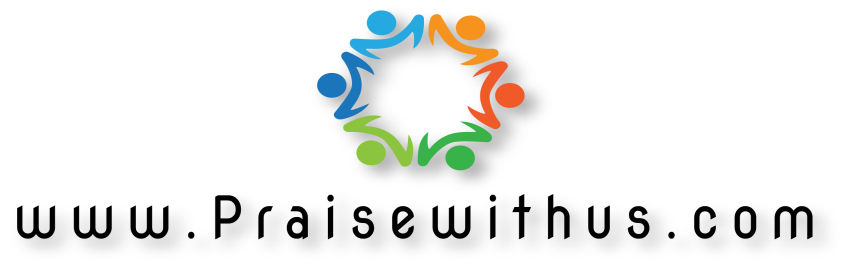